Irritants
By Dr Romana
Learning Objectives
Non-Metallic poisons:s/s,treatment,
    PM appearance.
Irritant Poison
1  Inorganic Poisons
          metalic
          non- metallic
  2  Organic Poisons
          vegetables
          animals
  3  Mechanical Poisons
Non-metallic poisons
Phosphorus(Diwali)
Iodine
Phosphorus
It exists in two forms
    Yellow phosphorus
    Red phosphorus
          Phosphorescence
  exposure to air----fumes of phosphoric
   and phosphorus acid, garlic smell,
   ------luminous in dark
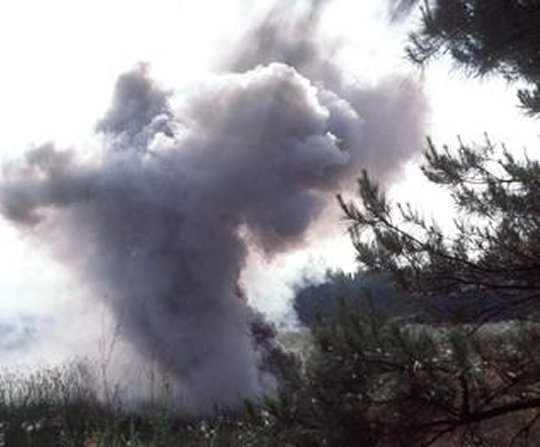 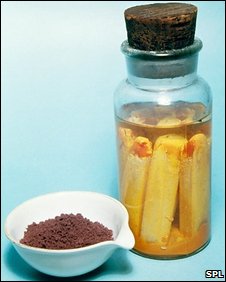 Red phos.mixed with powdered glass
   is used on the side of the match box.
  Mechanism of action:
   a protoplasmic poison,Cell metabo-
   -lism is decreased,this is known as
    “necrobiosis”seen in the liver.Glycogen
   decreases and fat increases.
Acute poisoning; S/S: GIT
 garlic taste in mouth, garlic smell in 
    breath and vomitus
 luminosity of vomit and faeces is
    diagnostic
Skin:slow healing burns.
Treatment:
Demulcents contraindicated
Stomach wash
Antidote
   PM appearance:
  luminous
  smell
Necrobiosis             Ac.Yellow Atrophy
 enlarged, later       small, wrinkled
    shrunken liver              capsule
Uniformly yellow     dirty yellow
Soft,greasy             hard,brittle
Fatty deg.ne              Necrosis---most
  -crosis of few cells          cells
 early poisoning        late poisoning
Viscera preserved for chemical analysis in saturated soln of common 
salt and not in spirit as luminosity is lost.
Chronic poisoning
Phossy jaw
 fumes
Lower jaw in the region of decaying
   tooth.
Toothache,swelling jaw,loosening
   of teeth,necrosis of gum,multiple
   sinuses,pus,sequestration of bone.
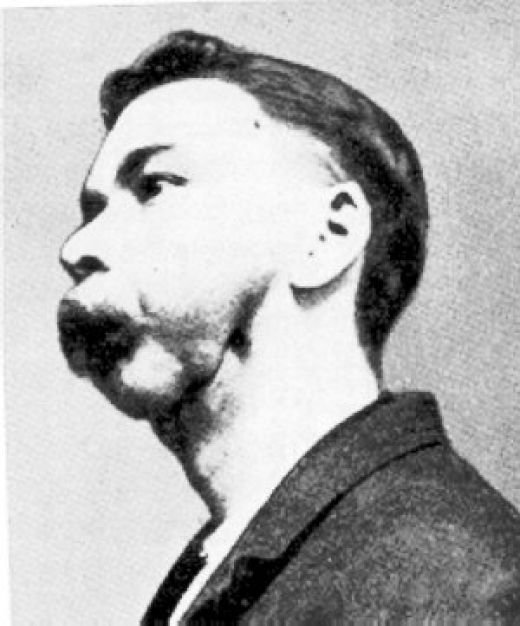 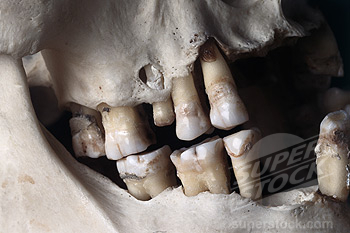 Iodine Poisoning
Iodine is present as brown crystals with characteristic odour.
    Acute poisoning:
  Lips and mouth are stained yellow,
  brown.Vomit and stools are dark,
   yellow,brown,or blue.
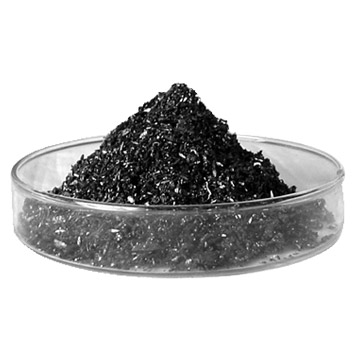 Chronic poisoning:
 Prolonged use leads to chronic poisoning called “iodism”.Classical
 features are headache,acute coryza,
 bronchial catarrh,conjunctivitis and
 oedema of face,eyelids which clear
 up when drug is withdrawn.
Treatment:
 Stomach wash
 Demulcents
  PM appearance:skin rashes,oedema
 eyes,muc.membrane,lips yellow/brown
 corrosion of mouth,esop,stomach,
 oedema glottis.
Medicolegal:
  suicide
  vitriolage
 Water can be made potable by adding 5drops of 2%tinture of iodine
   per litre of water.If cloudy double or
   four times tinture will be required.
THANK YOU